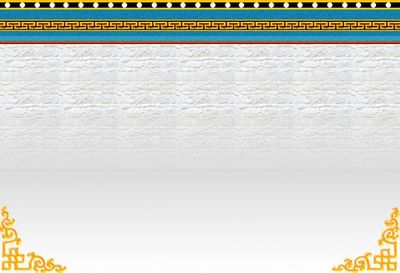 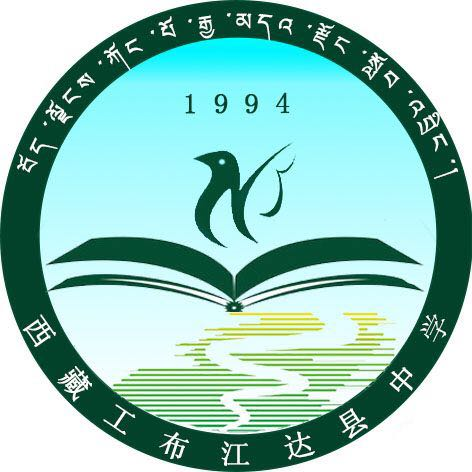 ཀོང་པོ་རྒྱ་མདའ་རྫོང་སློབ་འབྲིང་།
བོད་ཡིག་སློབ་དཔྱོད་ཙུའུ།
བློ་བཟང་ཚུལ་ཁྲིམས།
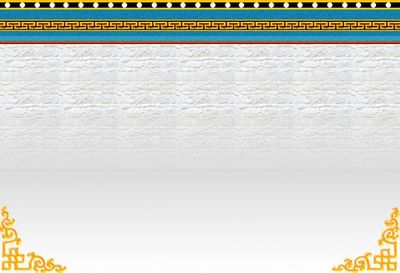 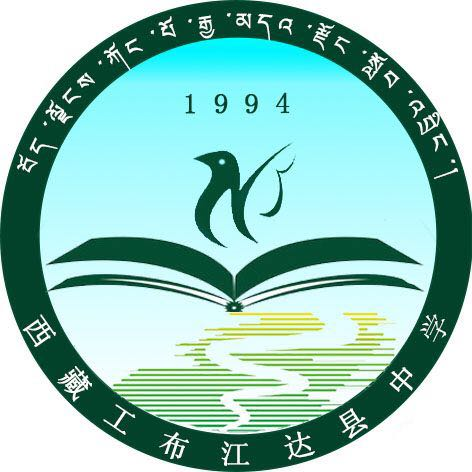 དང་པོ།   བསྐྱར་སྦྱོང་།
༡     ཅི་ཞིག་ལ་སྙན་ངག་ཟེར།
ལན།        སྙན་ངག་ཅེས་པ་ནི་རྣ་བར་སྙན་ཅིང་ཡིད་དབང་                                                  
                འཕྲོག་པའི་ཚིག་སྦྱོར་ལ་ཟེར།
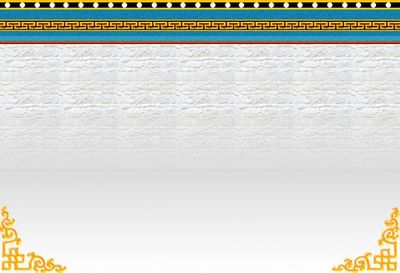 ༢  «སྙན་ངག་མེ་ལོང་མ་»སུས་བརྩམས་པ་དང་སུའི་སྐུ་རིང་ལ་སུས་བོད་ཡིག་ཏུ་བསྒྱུར་པ་ཡིན།
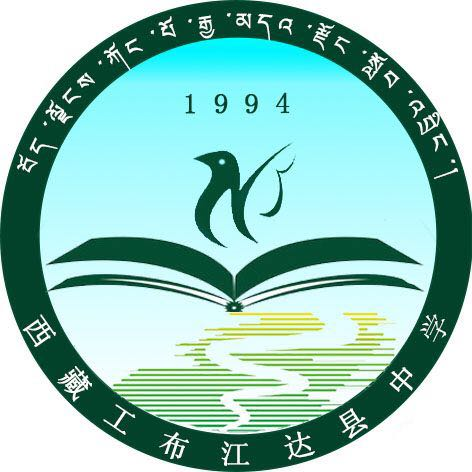 ལན།              སློབ་དཔོན་དབྱུག་པ་ཅན་གྱིས་བརྩམས་པ་དང་འགྲོ་མགོན་ཆོས་རྒྱལ་      འཕགས་པའི་སྐུ་རིང་ལ་ལོ་ཙྰ་བ་ཤོང་སྟོན་རྡོ་རྗེ་རྒྱལ་མཚན་གྱིས་ས་སྐྱའི་གཙུག་ལག་ཁང་དུ་ཆ་ཚང་བོད་ཡིག་ཏུ་བསྒྱུར་བ་ཡིན།
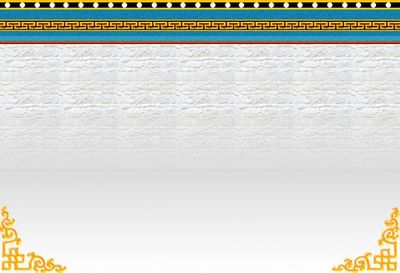 ཚིགས་བཅད།
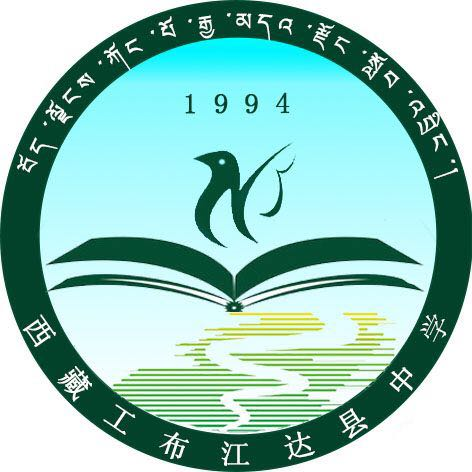 ལུས།
ཚིག་ལྷུག
དོན་རྒྱན། ༣༥
བཅད་ལྷུག་སྤེལ་མ།
སྒྲ་རྒྱན།  ༣
ཐུན་མོང་རྒྱན།
སྙན་ངག
གབ་ཚིག་རྒྱན། ༡༦
རྒྱན།
ཐུན་མོང་མ་ཡིན་པའི་རྒྱན།
སྐྱོན་སེལ།
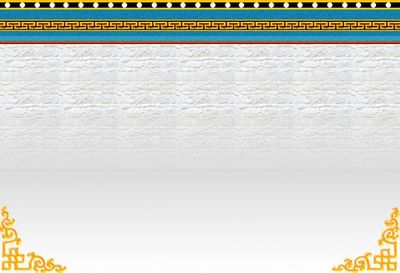 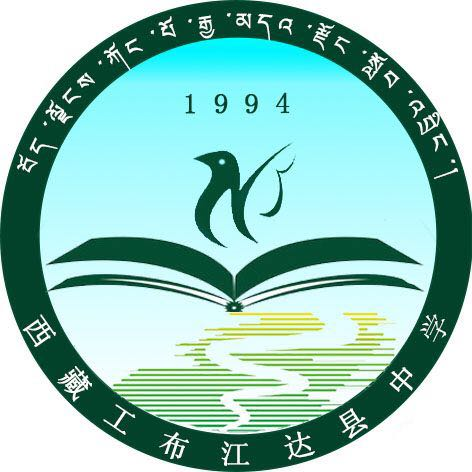 རིགས་རང་བཞིན་བརྗོད་པའི་རྒྱན།
བྱ་བ་རང་བཞིན་བརྗོད་པའི་རྒྱན།
རང་བཞིན་བརྗོད་པའི་རྒྱན།
རྫས་རང་བཞིན་བརྗོད་པའི་རྒྱན།
ཡོན་ཏན་རང་བཞིན་བརྗོད་པའི་རྒྱན།
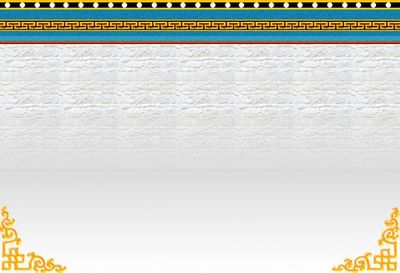 དཔེ་རྒྱན།  ༣༢
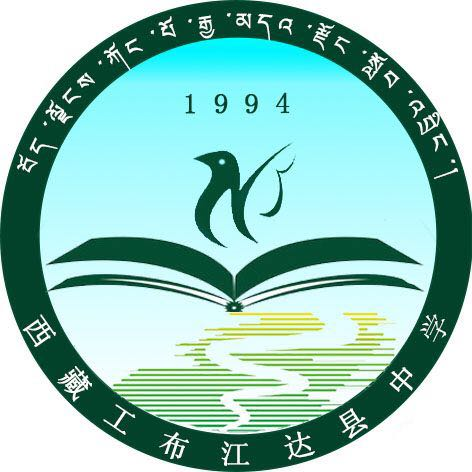 ↓
ཆོས་དཔེ།  དངོས་དཔེ།  ཕུལ་བྱུང་དཔེ། རབ་བཏགས་དཔེ།  རྨད་བྱུང་དཔེ། ཐེ་ཚོམ་དཔེ།  སྨད་པའི་དཔེ།  བརྗོད་འདོད་དཔེ།  མང་བའི་དཔེ།  ཟླ་བོ་དངོས་པོའི་དཔེ།
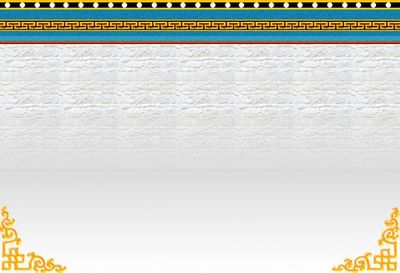 གཟུགས་རྒྱན།  ༢༠
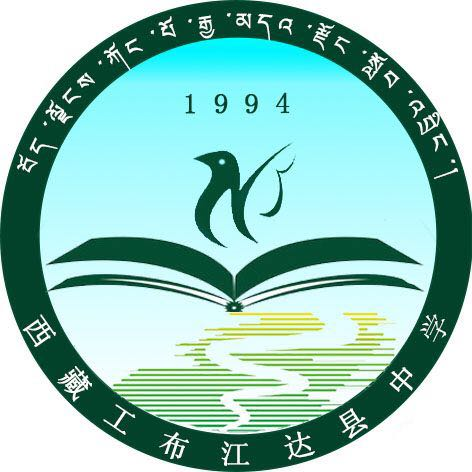 ↓
བསྡུས་ཤིང་མ་བསྡུས་པའི་གཟུགས་ཅན།  མཐའ་དག་གཟུགས་ཅན། ཆ་ཤས་གཟུགས་ཅན། ཆ་ཤས་ཅན་གྱི་གཟུགས་ཅན། རྒྱུ་ཡི་གཟུགས་ཅན། གཟུགས་ཅན་གྱི་གཟུགས་ཅན།
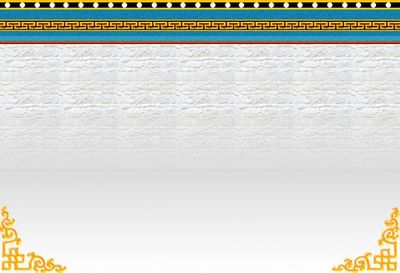 གཉིས་པ།   སློབ་ཚན་དངོས།
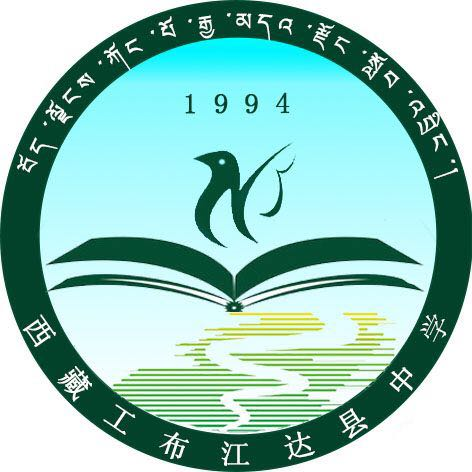 གཟུགས་ཅན་གྱི་གཟུགས་ཅན།
དཔེ་ཅན་དེ་ཉིད་གཟུགས་གཅིག་ཏུ།།
བཀོད་རྗེས་དེ་ཡང་གཞན་ཞིག་གི།
གཟུགས་སུ་བཀོད་པ་འཕར་མ་སྟེ།།
གཟུགས་ཅན་གྱི་ནི་གཟུགས་ཅན་ནོ།།
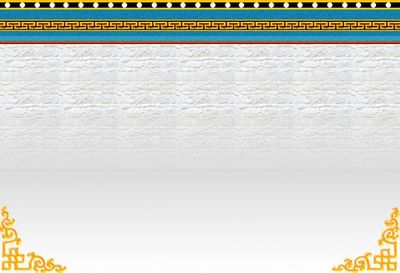 མཚན་གཞིའི་དཔེར་བརྗོད།  རྩ་བ་ལས།
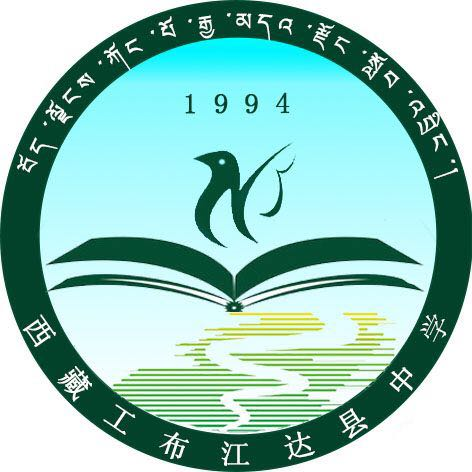 ཁྱོད་གདོང་འདམ་སྐྱེས་དོ་ར་འདིར།
སྨིན་མའི་འཁྲི་ཤིང་གར་མཁན་མ།
རོལ་སྒེག་དགའ་བས་གར་བྱེད་དོ།
ཞེས་དཔེ་ཅན་མཛེས་མའི་གདོང་དེ་དཔེ་འདམ་སྐྱེས་ཏེ་པདྨའི་གཟུགས་སུ་བཀོད།  དེ་ཡང་དོ་ར་སྟེ་གར་བྱེད་པའི་ས་་་་་་་་་ གཞིའམ་ར་བའི་གཟུགས་སུ་བཀོད། དཔེ་ཅན་གདོང་གི་ཁྱད་ཆོས་སྨིན་མ་དེ་འཁྲི་ཤིང་གི་གཟུགས་སུ་བཀོད།  དེ་སླར་་ ཡང་གར་མཁན་མའི་གཟུགས་སུ་བྱས་ནས་དེ་ཉིདརོལ་སྒེག་གི་གར་བྱེད་དོ་ཞེས་པའོ།
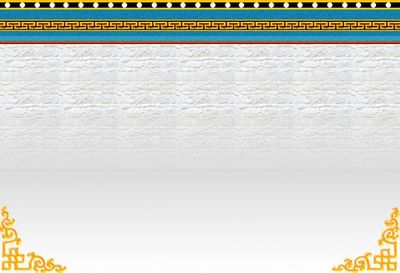 གོ་དོན་གྱི་དཔེར་བརྗོད། ༡
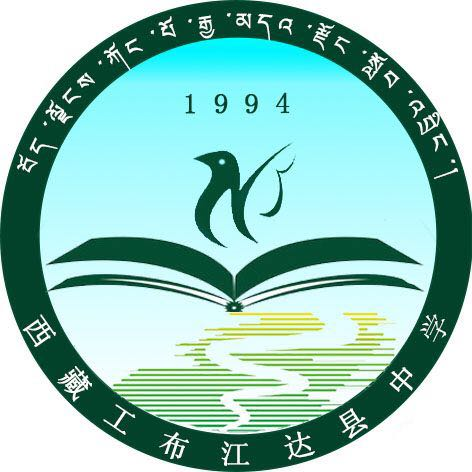 དུང་དཀར་བློ་བཟང་འཕྲིན་ལས།
མེ་ཏོག
དཔེ།
རྣམ་མང་ཚན་རིག
དཔེ་ཅན།
↓
ལྡིང་ཁང་།
བུང་བ།
དཔེ་ཅན།
བློ་གསལ་གཞོན་ནུ།
↓
དཔེ།
བུ་མོ།
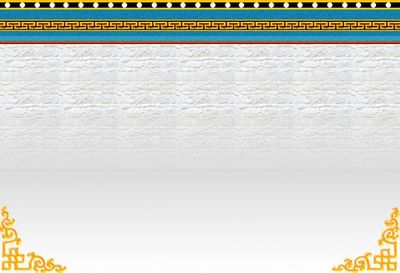 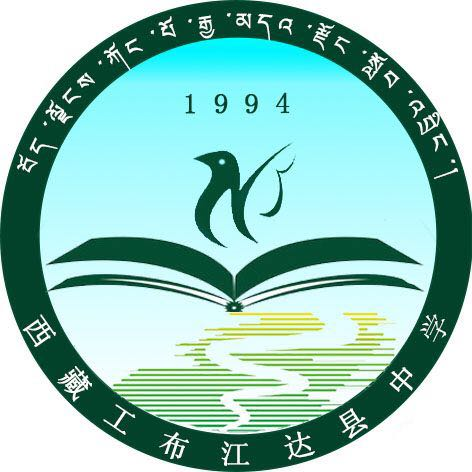 དཔེ་ཅན།
ཕུལ་བྱུང་གྲུབ་འབྲས།
↓
སྦྲང་རྩི།
དཔེ།
ཚང་བཅུད།
བློ་གསལ་གྱི་གཞོན་ནུ་ཚོས་ཚན་རིག་གི་གྲུབ་འབྲས་ཉམས་སུ་མྱོང་བའི་ཚུལ།
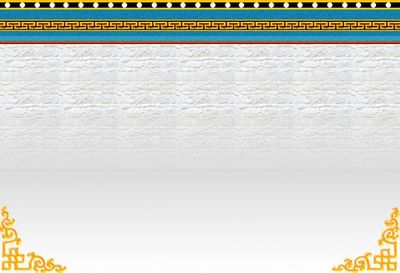 གོ་དོན་གྱི་དཔེར་བརྗོད། ༢
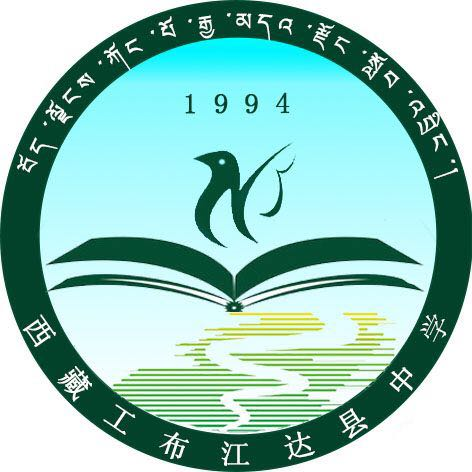 བོད་མཁས་པས།
ནམ་མཁའ།
དཔེ་ཅན།
མཁྱེན་དཔྱོད།
དཔེ།
↓
སྐྱེད་མོས་ཚལ།
རྒྱུ་སྐར།
དཔེ་ཅན།
ཤེས་བྱའི་ཡོན་ཏན།
↓
དཔེ།
མེ་ཏོག་བཞད་པ།
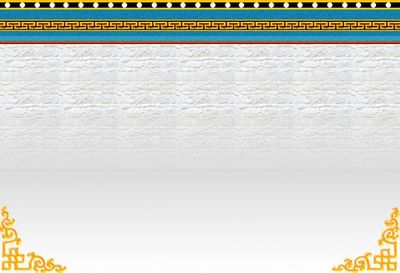 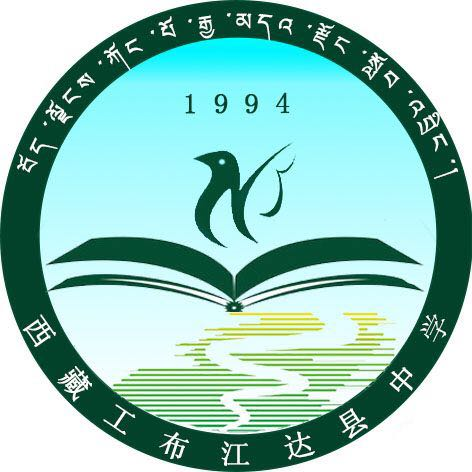 དཔེ་ཅན།
ལེགས་བཤད།
↓
འོད་སྣང་།
དཔེ།
སྦྲང་རྩིའི་ཟེགས་མ།
བོད་མཁས་པས་སློབ་དཔོན་འབྲུག་པ་སངས་རྒྱས་རྡོ་རྗེ་ལ་བསྟོད་པ།
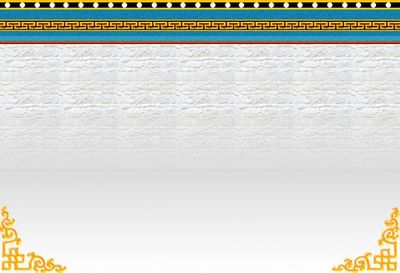 གསུམ་པ།   སྲ་བརྟན་སྦྱང་གཞི།
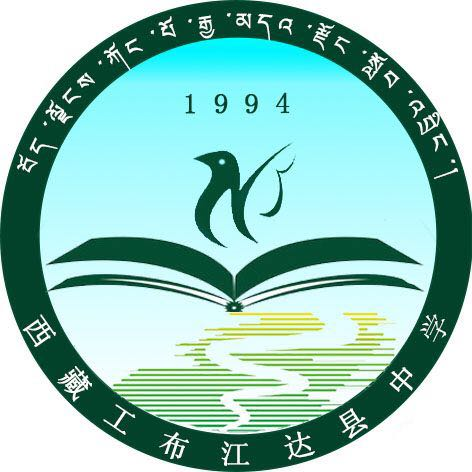 ༡ གང་འདྲ་ཞིག་ལ་གཟུགས་ཅན་གྱི་གཟུགས་ཅན་རྒྱན་ཟེར།
ལན་དུ།
དཔེ་ཅན་དེ་ཉིད་གཟུགས་གཅིག་ཏུ།།
བཀོད་རྗེས་དེ་ཡང་གཞན་ཞིག་གི།
གཟུགས་སུ་བཀོད་པ་འཕར་མ་སྟེ།།
གཟུགས་ཅན་གྱི་ནི་གཟུགས་ཅན་ནོ།།
༢ གཟུགས་ཅན་གྱི་གཟུགས་ཅན་རྒྱན་ལ་མིང་གཞན་གང་ཟེར།
གཟུགས་ཅན་འཕར་མ་ཟེར།
ལན་དུ།
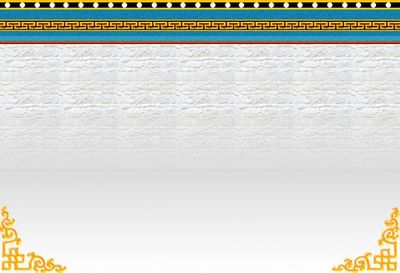 ༣    གཟུགས་རྒྱན་དང་དཔེ་རྒྱན་གཉིས་ལ་འདྲ་བའི་ཆ་དང་
      མི་འདྲ་བའི་ཆ་གང་ཡོད།
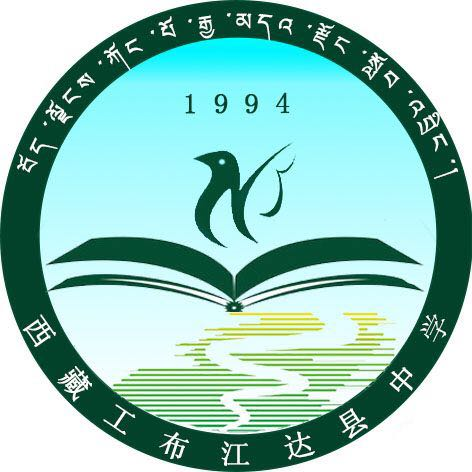 ལན་དུ།
འདྲ་བའི་ཆ།
གཉིས་ཀ་ལ་དཔེ་དང་དཔེ་ཅན་ཚང་དགོས་པ།
མི་འདྲ་བའི་ཆ།
དཔེ་དང་དཔེ་ཅན་གཉིས་ངོ་བོ་ཐ་དད་དུ་བཀོད་ཡོད་མེད་ཀྱི་ཁྱད་པར་ཡོད།
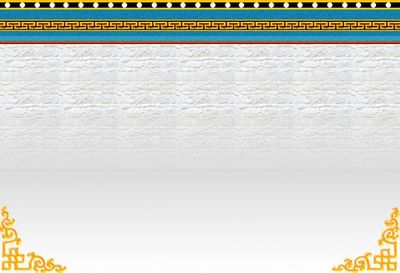 བཞི་པ།  སྦྱང་གཞི་བཀོད་སྒྲིག
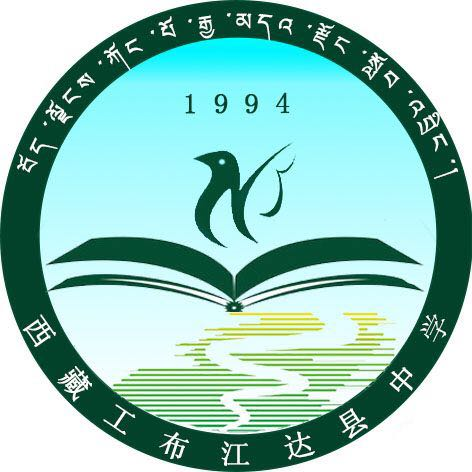 ༡  རིམ་པ་དང་པོའི་སློབ་མས་བསམ་གཞིག་སྦྱང་གཞི་གསུམ་པ་ ལེགས་སྒྲུབ་བྱེད་རྒྱུ།
༢ རིམ་པ་དང་པོའི་སློབ་མས་བསམ་གཞིག་སྦྱང་གཞི་གཉིས་པ་ ལེགས་སྒྲུབ་བྱེད་རྒྱུ།
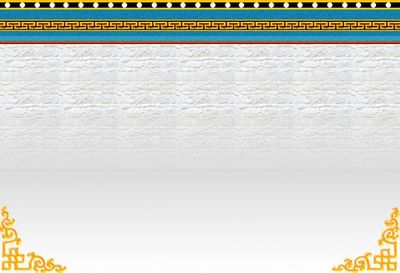 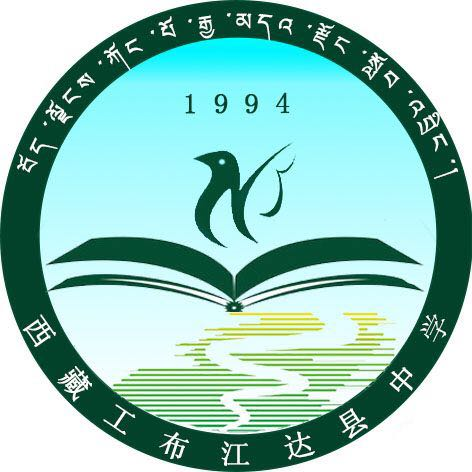 ལྷན་རྒྱས་ཀྱིས་སློབ་ཚན་གསན་གཟིགས་གནང་བར་ ཐུགས་རྗེ་ཆེ།